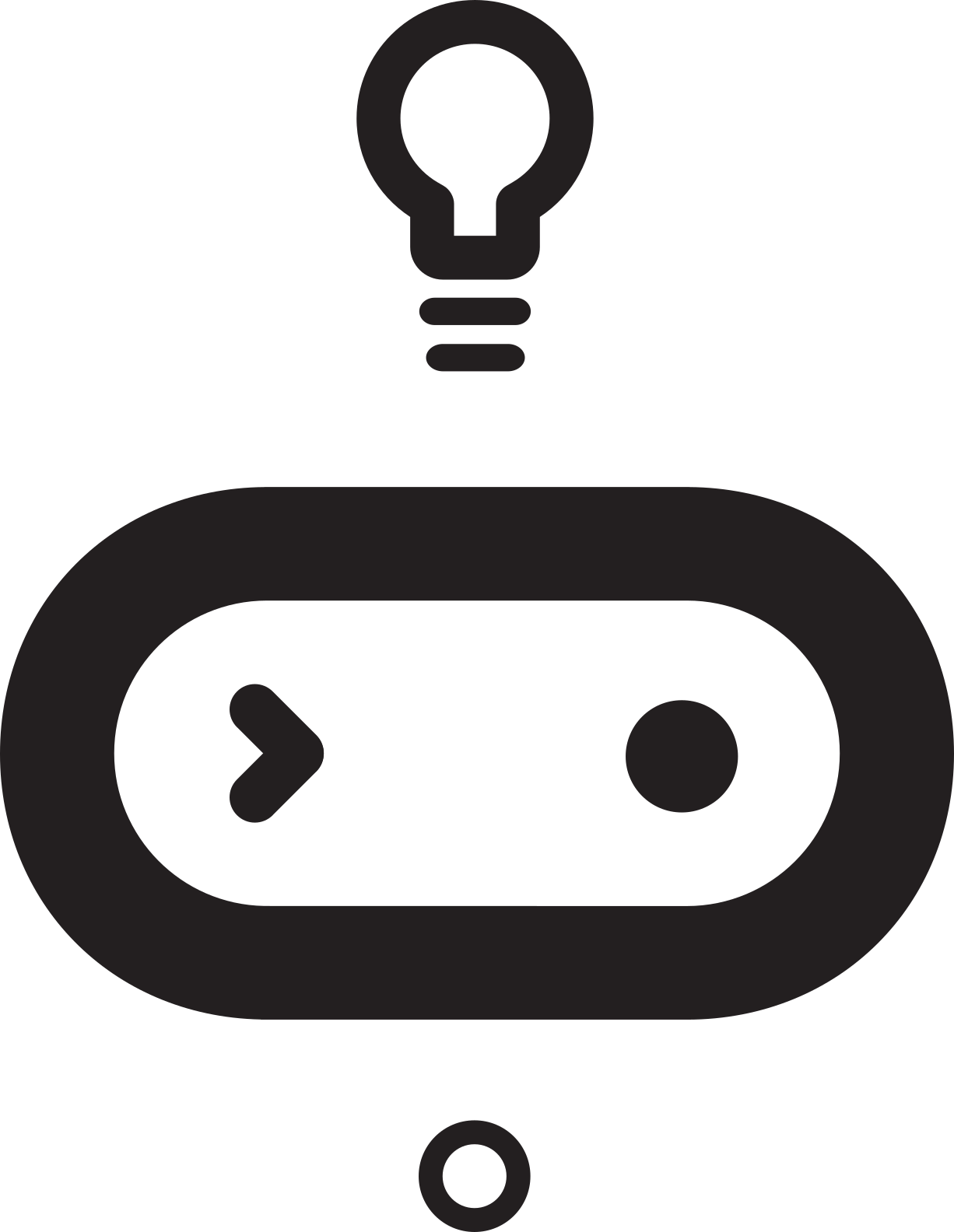 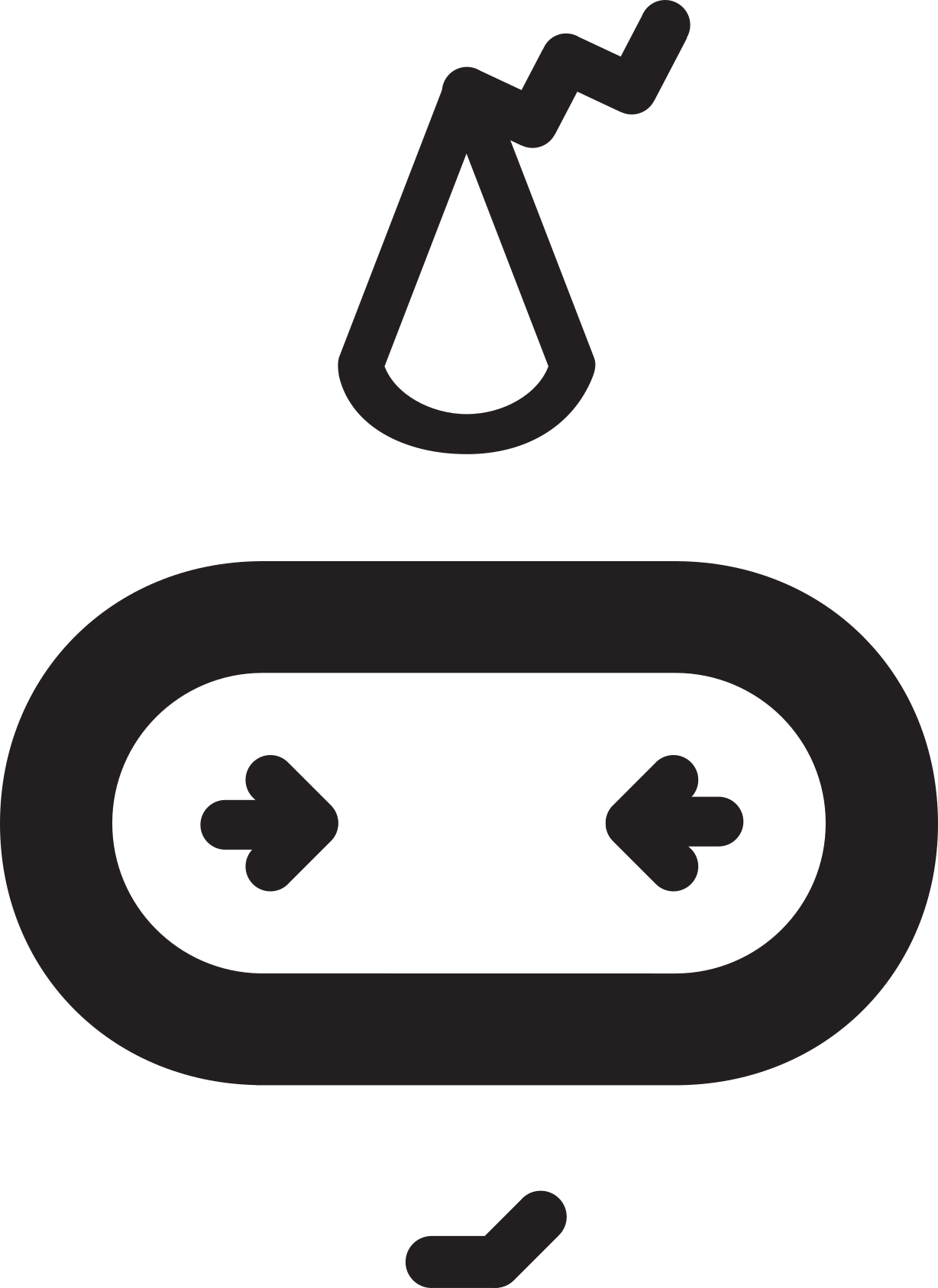 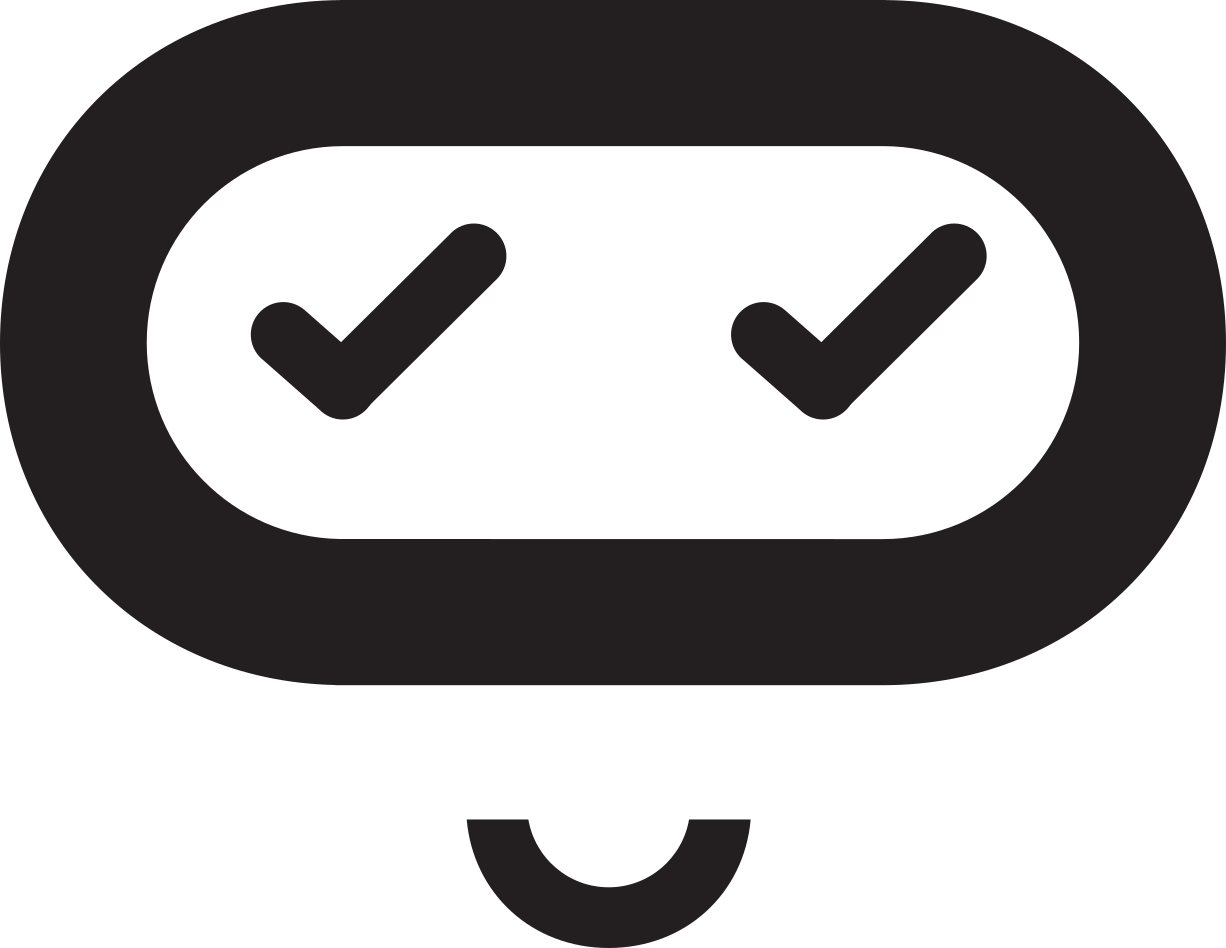 Sensory Classroom 
Teacher lesson guide 
Lesson 2
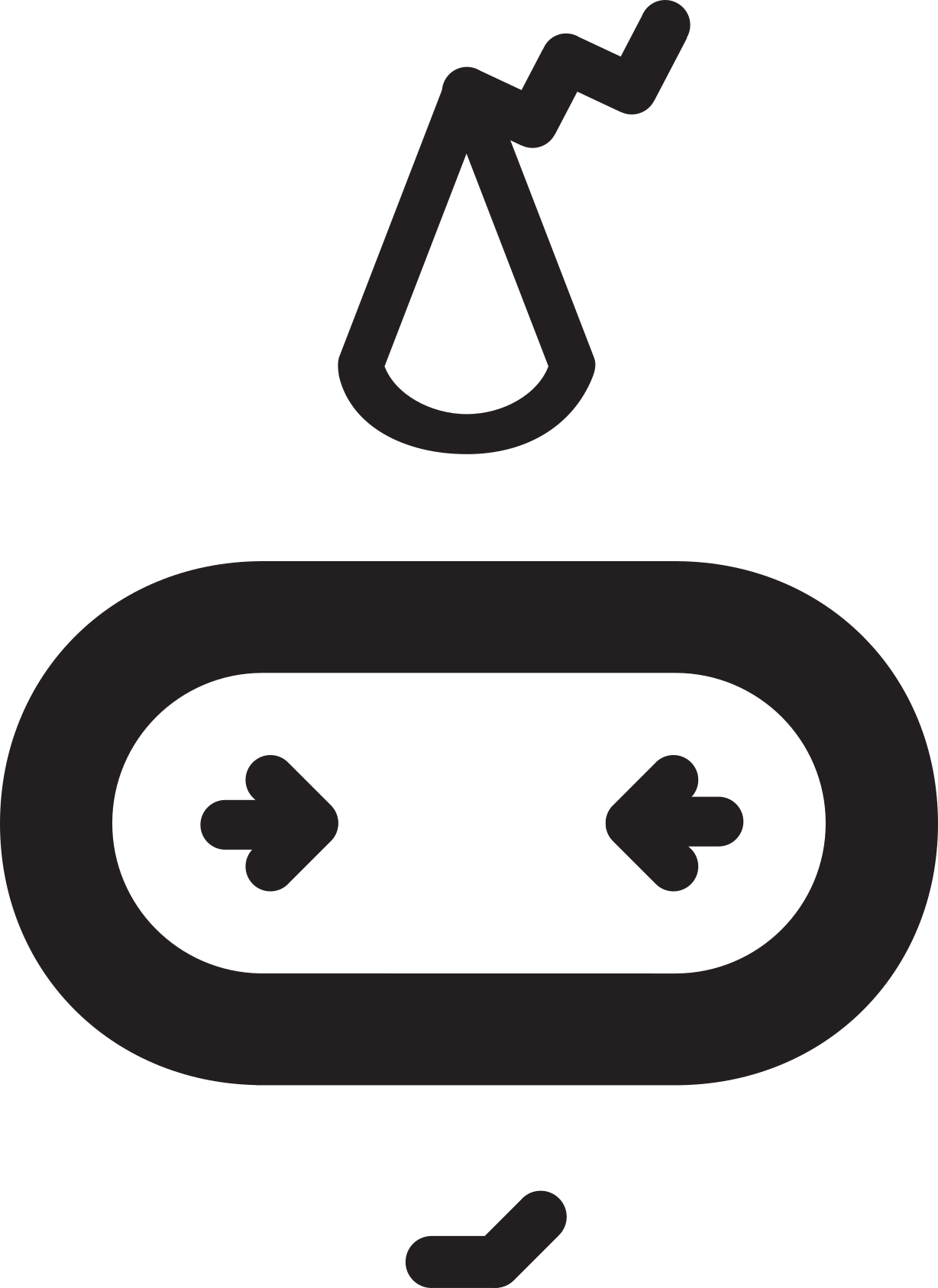 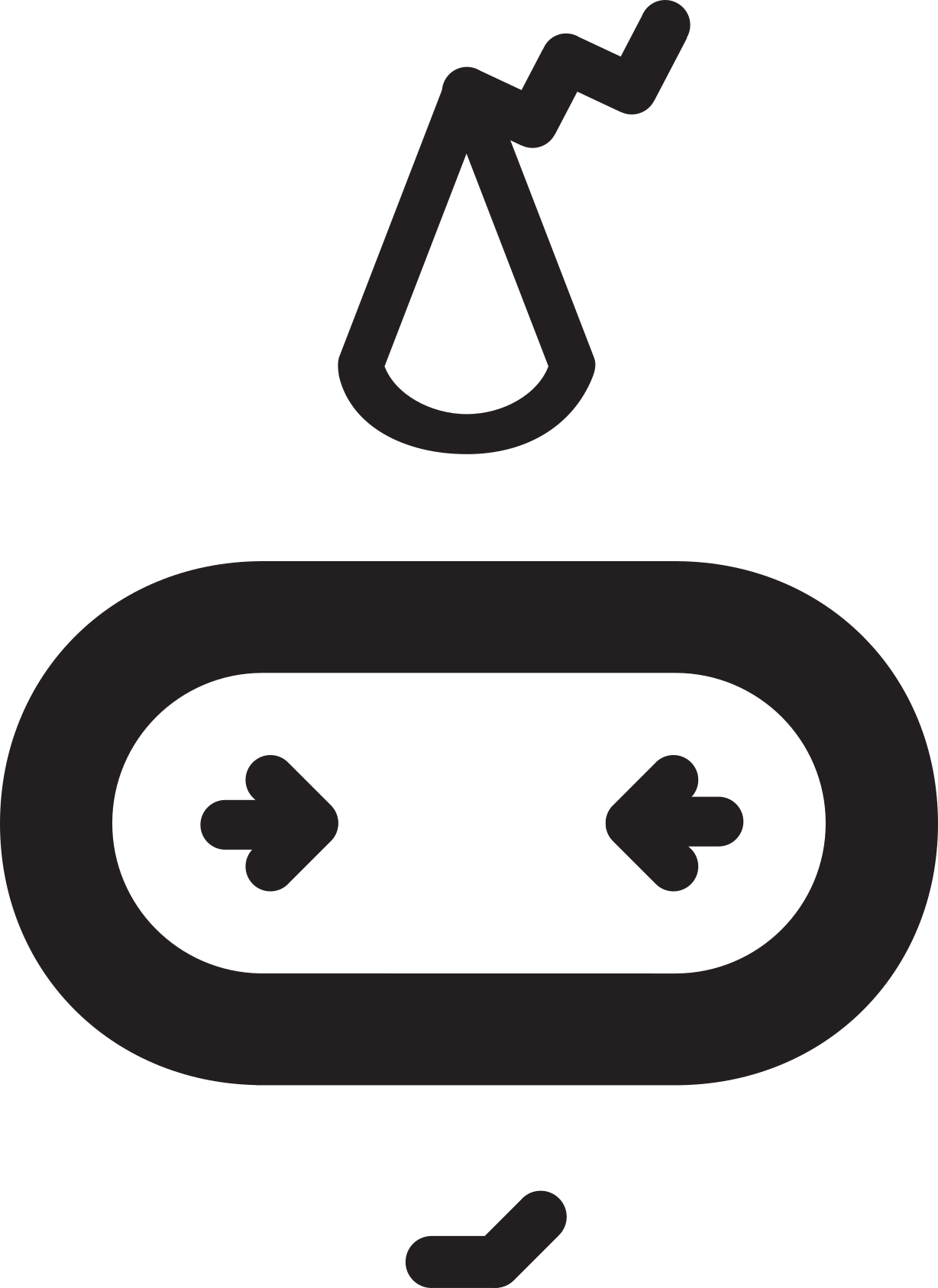 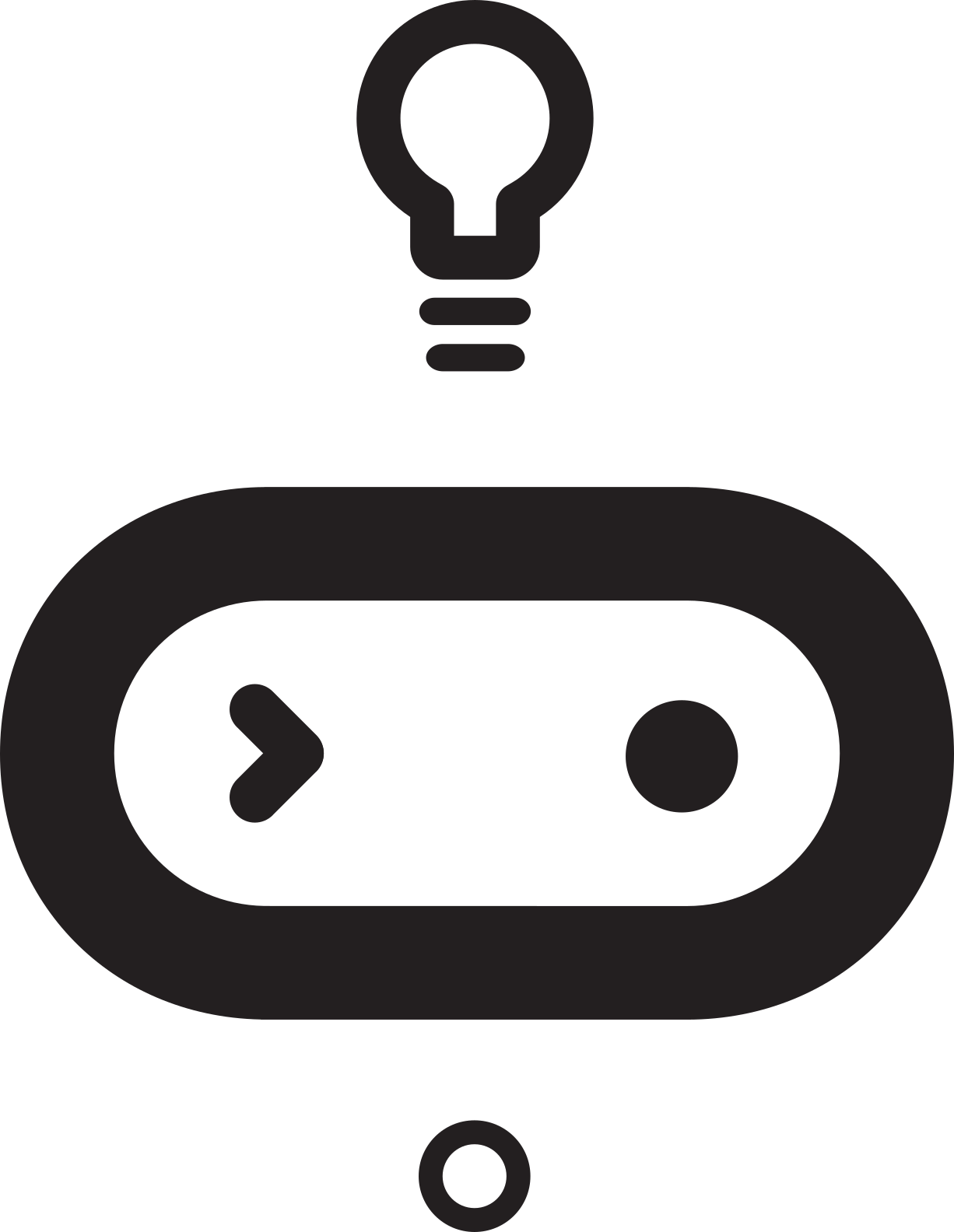 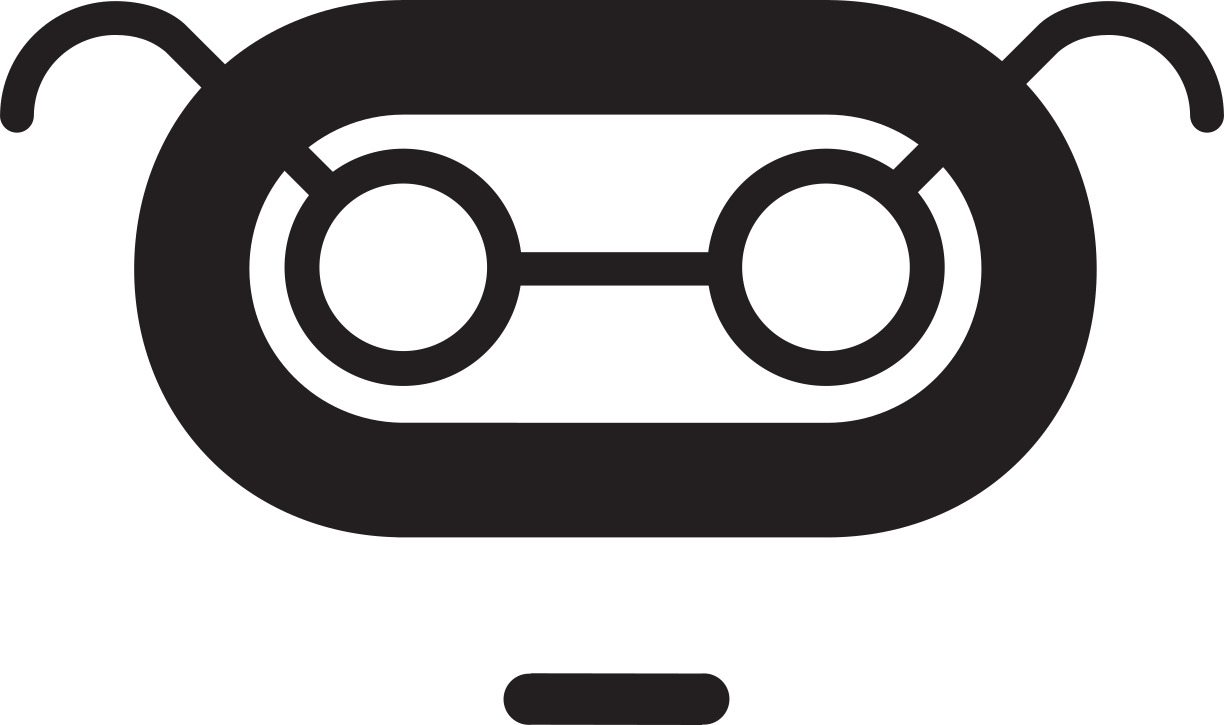 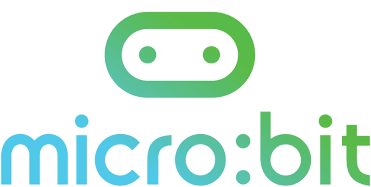 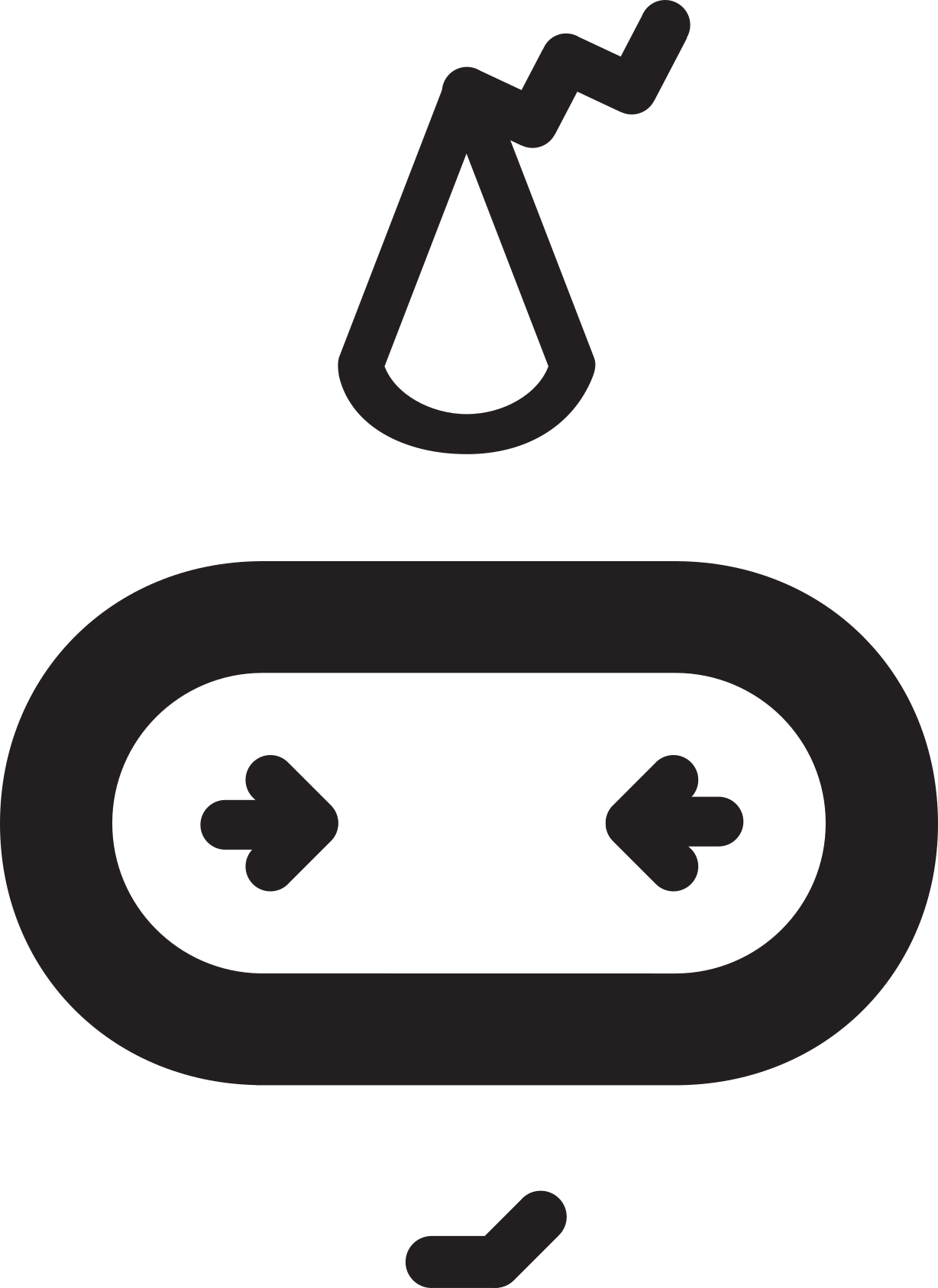 Learning objectives:

to use pseudocode to write an algorithm for a light pattern
to use iteration in algorithms and programs to create a repeating light pattern
to evaluate an algorithm and program to ensure they meet criteria
A sensory classroom

What are sensory classrooms?

What benefits do they offer learners?
A Sensory classroom challenge

We would like to bring sensory elements into our  classroom.
Sketch your ideas for how we could incorporate features from a sensory classroom.
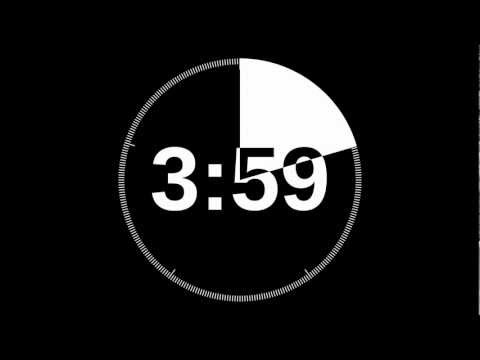 Light patterns

We are going to create sensory aids that use light patterns.

What benefits could light patterns have for learners who are sensitive to visual stimuli?
Appropriate patterns

Which of the following images would be suitable for a sensory aid?

What do the suitable images have in common?
Appropriate images

text
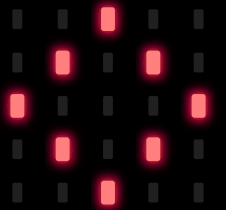 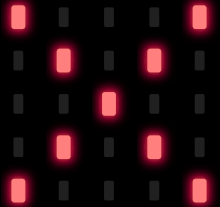 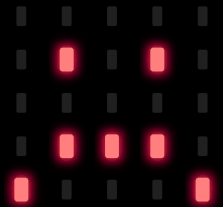 a
b
c
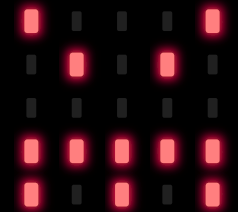 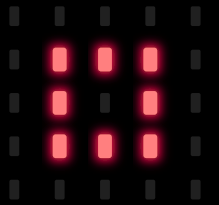 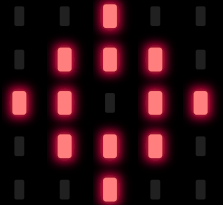 d
e
f
[Speaker Notes: A, D and F are the most appropriate images as they are symmetrical and non-threatening
C and E both depict an unpleasant face
B can be associated with failure and negativity]
Creating light patterns

How could this diagram be used to record a light pattern?
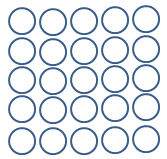 Sequencing a light pattern

Use the blank 5 x 5 light grids to plan each stage of your repeating pattern.

Label each image to identify its position with the sequence.
Sequencing a light pattern
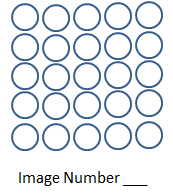 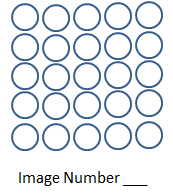 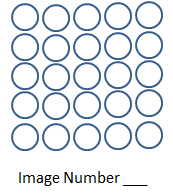 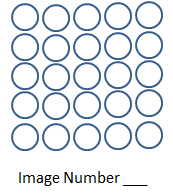 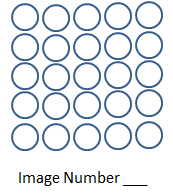 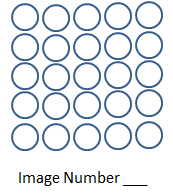 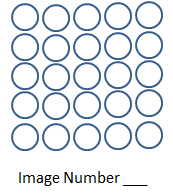 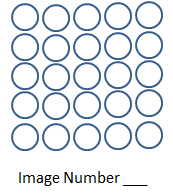 Writing algorithms

What do you know about algorithms? 

What is pseudocode and why it is useful? 


Your challenge: 
Write a pseudocode algorithm to create a light pattern using micro:bit
Algorithm criteria

Light pattern starts with an input
Images are symmetrical and non-threatening
Each image displays for 1-3 seconds
The pattern is repeated 4-8 times
No pattern is shown when the sequence has finished
Writing algorithms

What commands do you think our algorithm will use? 
What is an input and how might we use it?
What is an output and how might we use it? 
What is iteration and how might we use it?
Computer science concepts
Input devices
Hardware that sends data to a computer system.

Output devices 
Hardware used to communicate data that has been processed.
Computer science concepts
Iteration 
Makes algorithms and programs quicker and simpler to write.
Removes unnecessary steps
Makes programs more efficient to run
Sharing algorithms

How does your algorithm meet the criteria?
Light pattern starts with an input
Images are symmetrical and non-threatening
Each image displays for 1-3 seconds
The pattern is repeated 4-8 times
No pattern is shown when the sequence has finished
Programming micro:bit using your algorithm

How have you previously programmed using micro:bit?

Create a micro:bit program to show your repeating light pattern - remember to debug as you go.
https://makecode.microbit.org/
[Speaker Notes: https://makecode.microbit.org/]
Paired programming

2 programmers working together to code 
One types the code (driver)
One watches the driver, checks the code, makes suggestions (navigator)
work collaboratively, talking through problems

Why might this be helpful? 
more accurate code written in shorter time
can collaboratively work through problems
Evaluating programs

Share your program with another pair
Does the program meet the criteria?
Light pattern starts with an input
Images are symmetrical and non-threatening
Each image displays for 1-3 seconds
The pattern is repeated 4-8 times
No pattern is shown when the sequence has finished
https://makecode.microbit.org/#pub:_0KU0P98eAKTE
[Speaker Notes: Output can be via the emulator or on a micro:bit]
Sharing learning

Share the different ways that the light pattern could be started.
Share 3 things you have learnt in today’s lesson
Learning objectives:

to use pseudocode to write an algorithm for a light pattern
to use iteration in algorithms and programs to create a repeating light pattern
to evaluate an algorithm and program to ensure they meet criteria
Licensing information

Published by the Micro:bit Educational Foundation microbit.org
Licence: Attribution-ShareAlike 4.0 International (CC BY-SA 4.0)